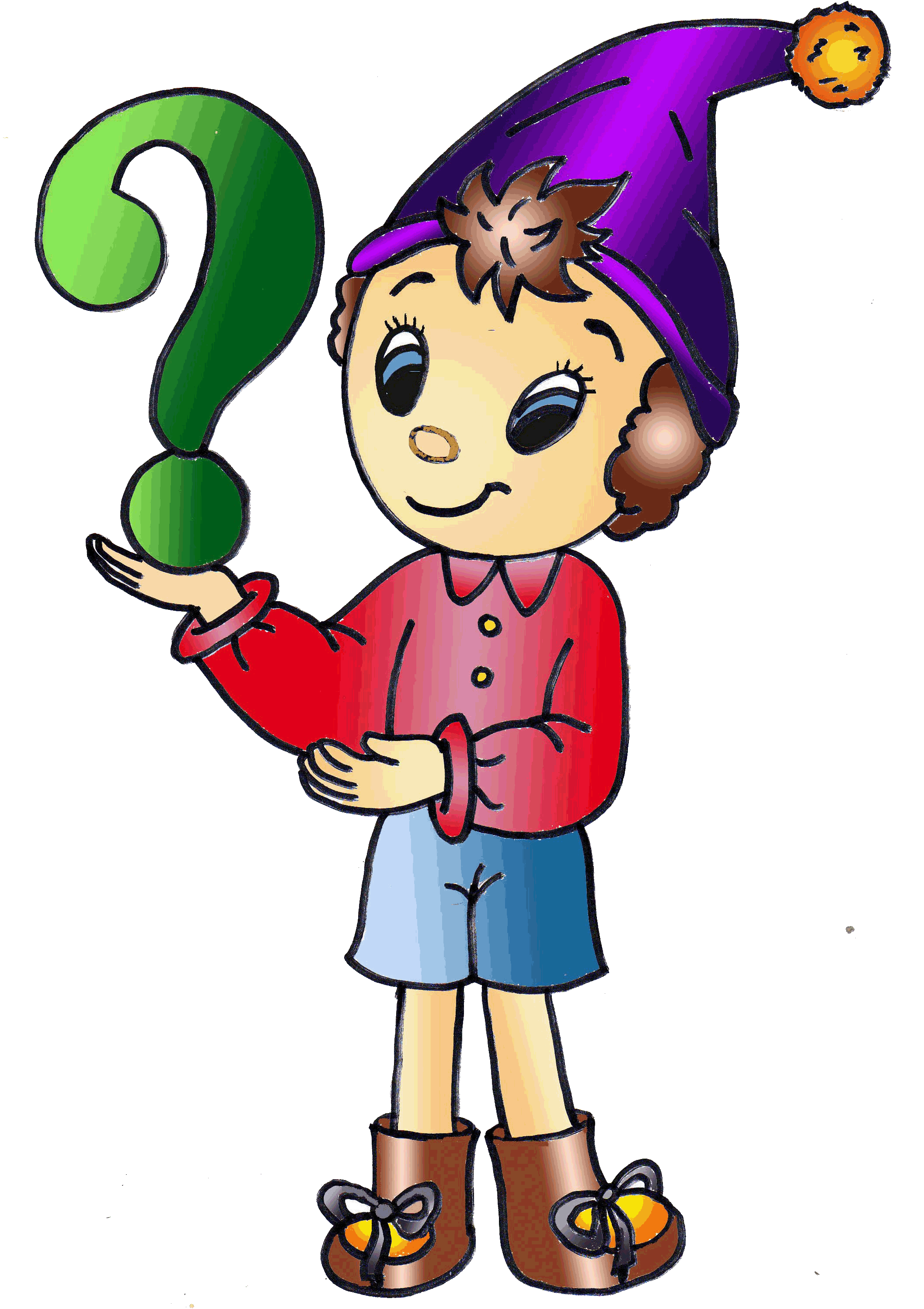 В какой стране вы

          родились?
В каком городе вы

            живете?
Россия
Знаете ли вы столицу 

             России?
Москва
Зеленоград
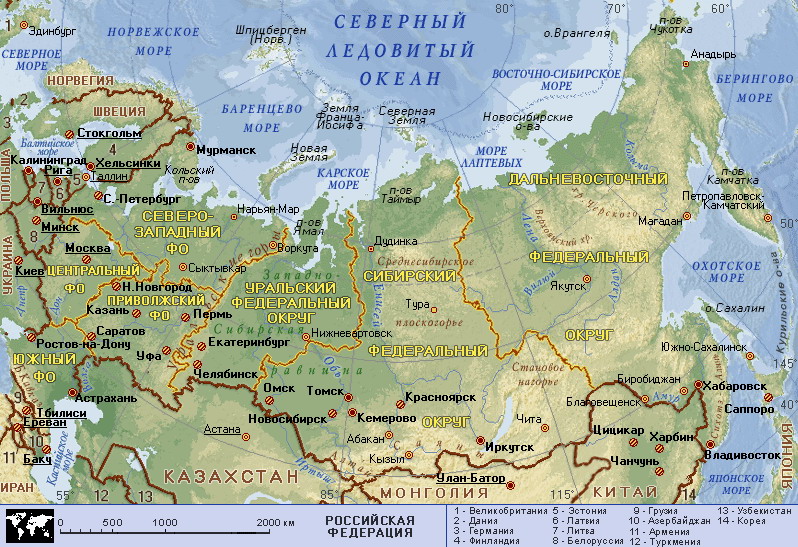 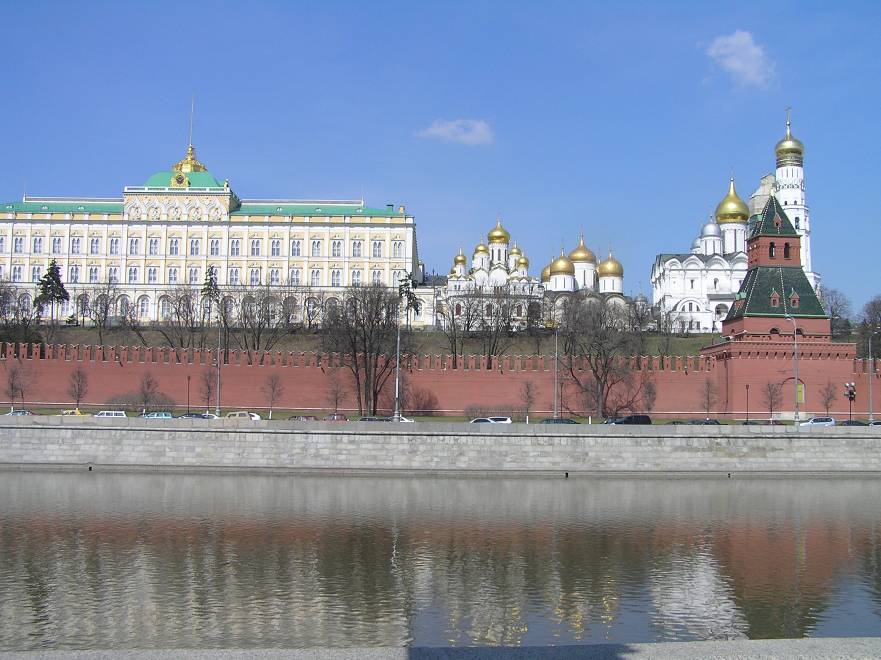 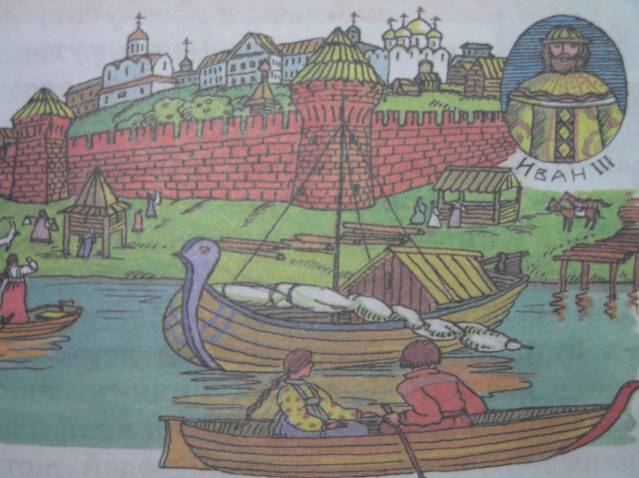 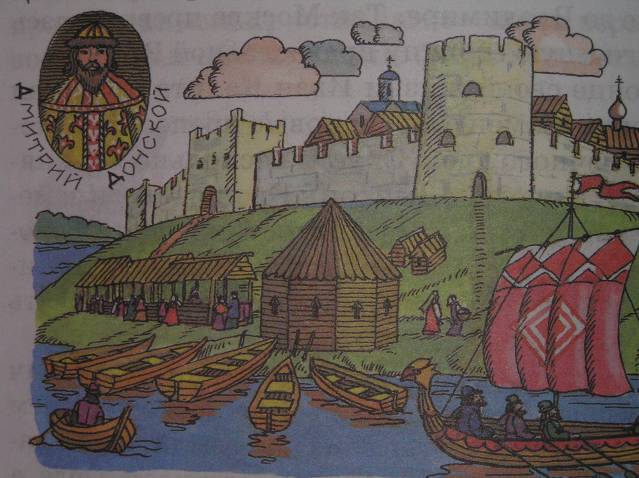 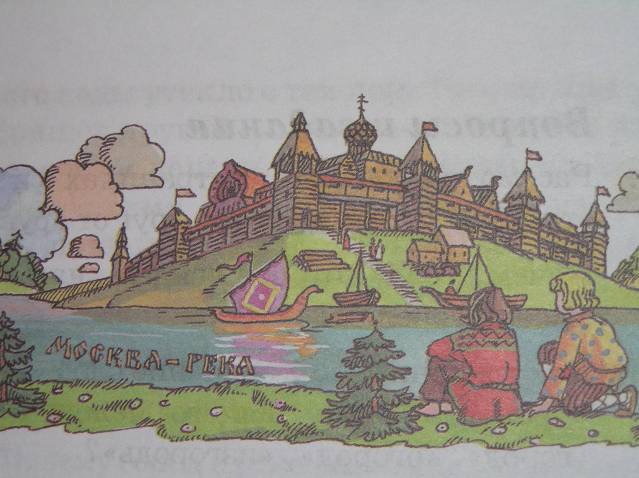 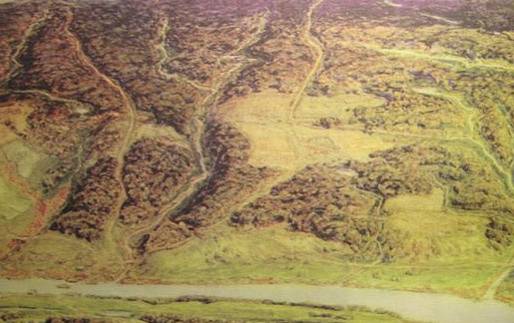 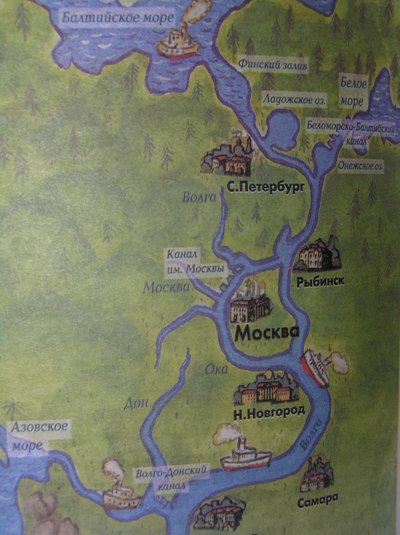 Зеленоград
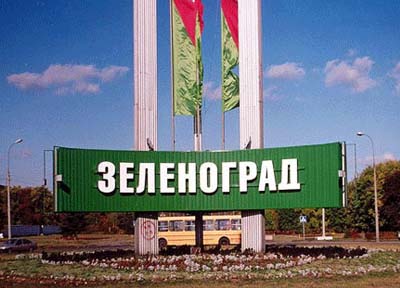 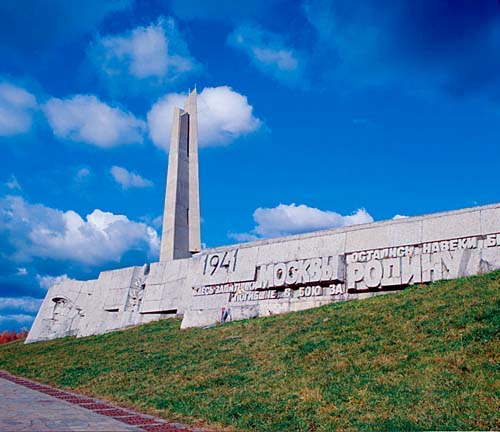 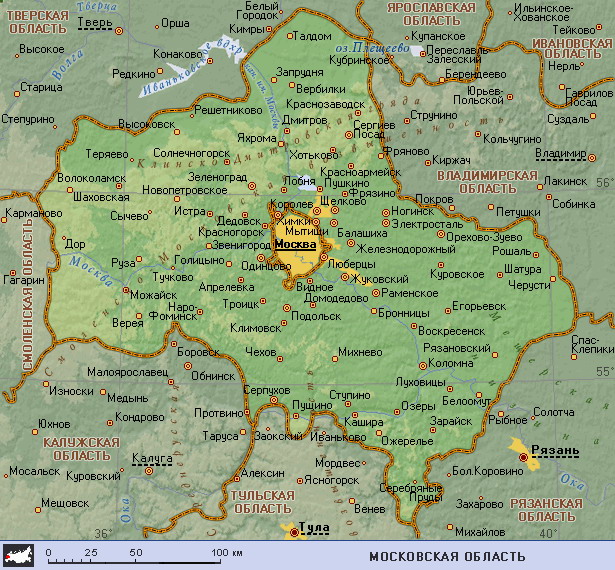 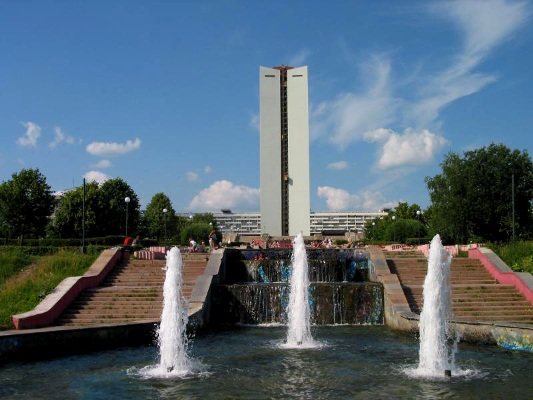 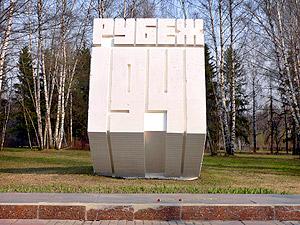 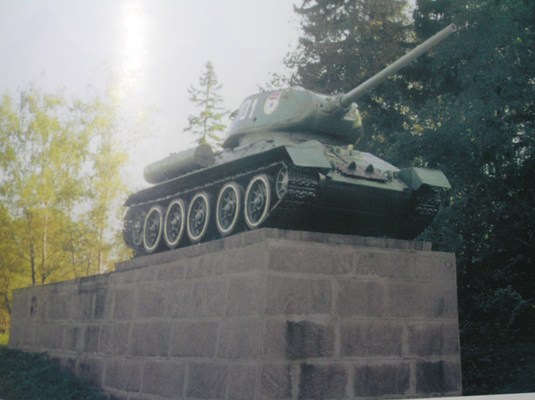 Малая Родина
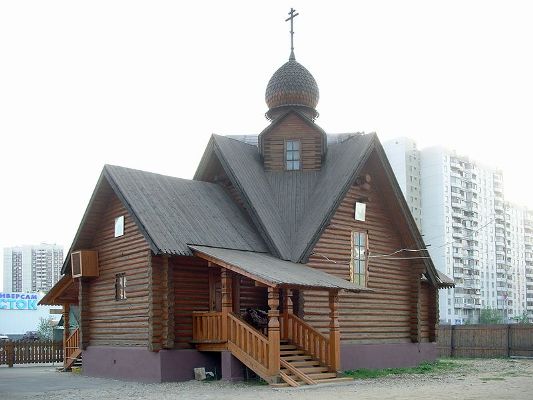 Малая Родина –
 Островок земли.
 Под окном смородина,
 Вишни расцвели.
 Яблоня кудрявая,
 А под ней скамья –
 Ласковая малая
 Родина моя!
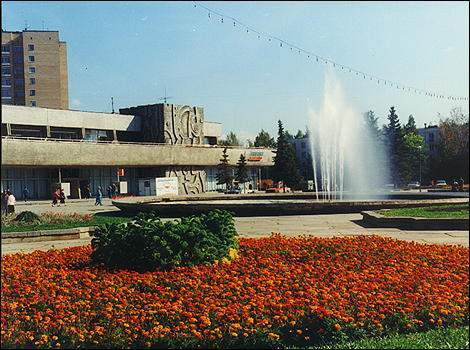 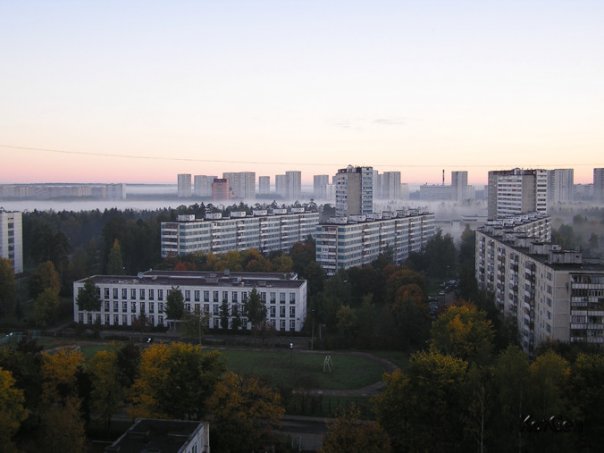 Поляна детства
Поляна детства! Как ты далеко…
Лишь в памяти моей ты сохранилась:
С извилистой заросшею рекой,
С плакучей ивой, что над ней склонилась.
 С высоким шелковистым колоском
 С невинным взглядом белой маргаритки,
 С пичуги малой чистым голоском,
 С уютным домом-теремом улитки.
 Поляна детства есть у нас у всех.
 На ней резвятся беззаботно крохи,
 Над ней витает радость, льётся смех.
 В ней нашей жизни светлые истоки!
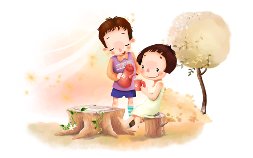